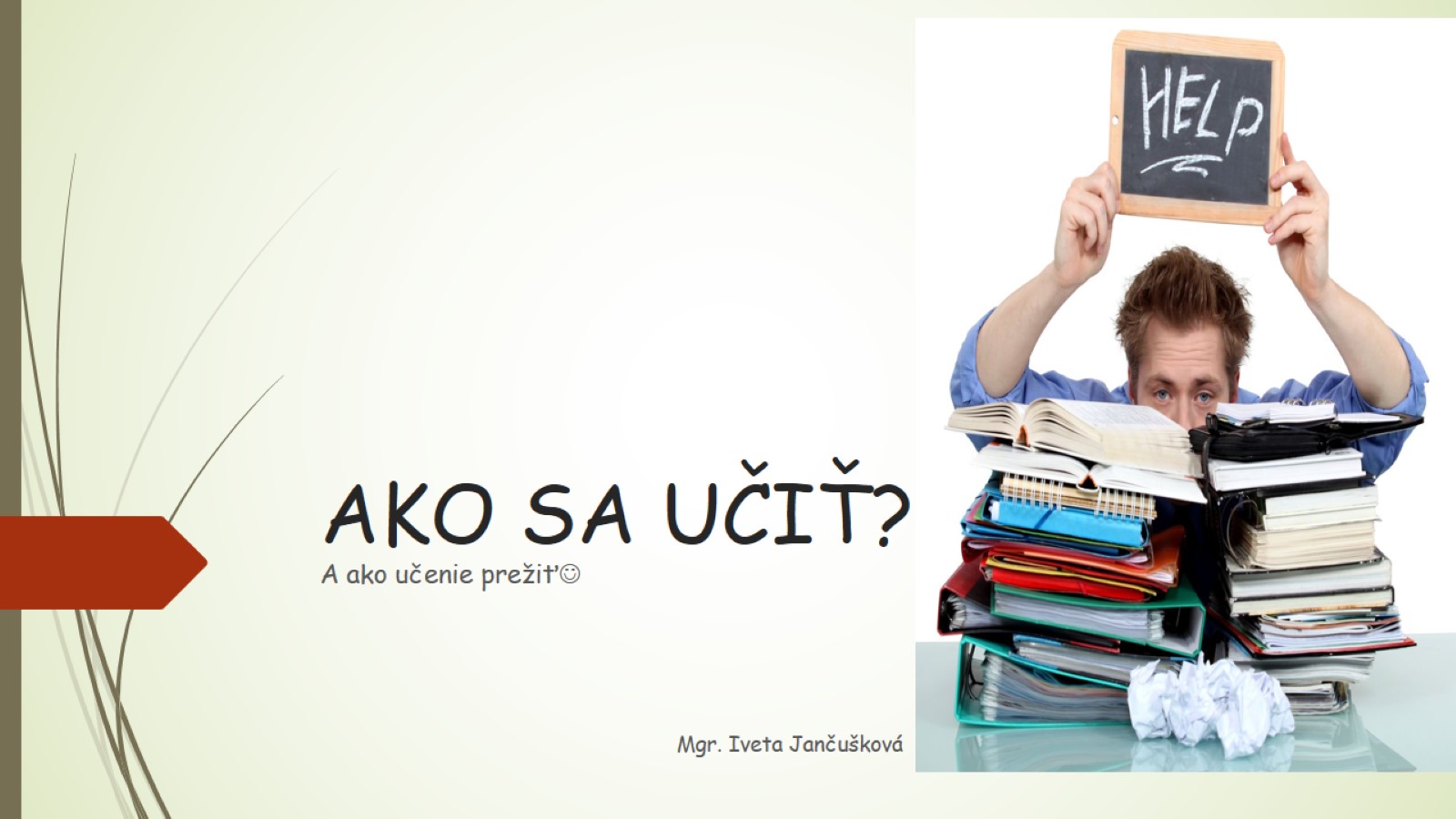 AKO SA UČIŤ?
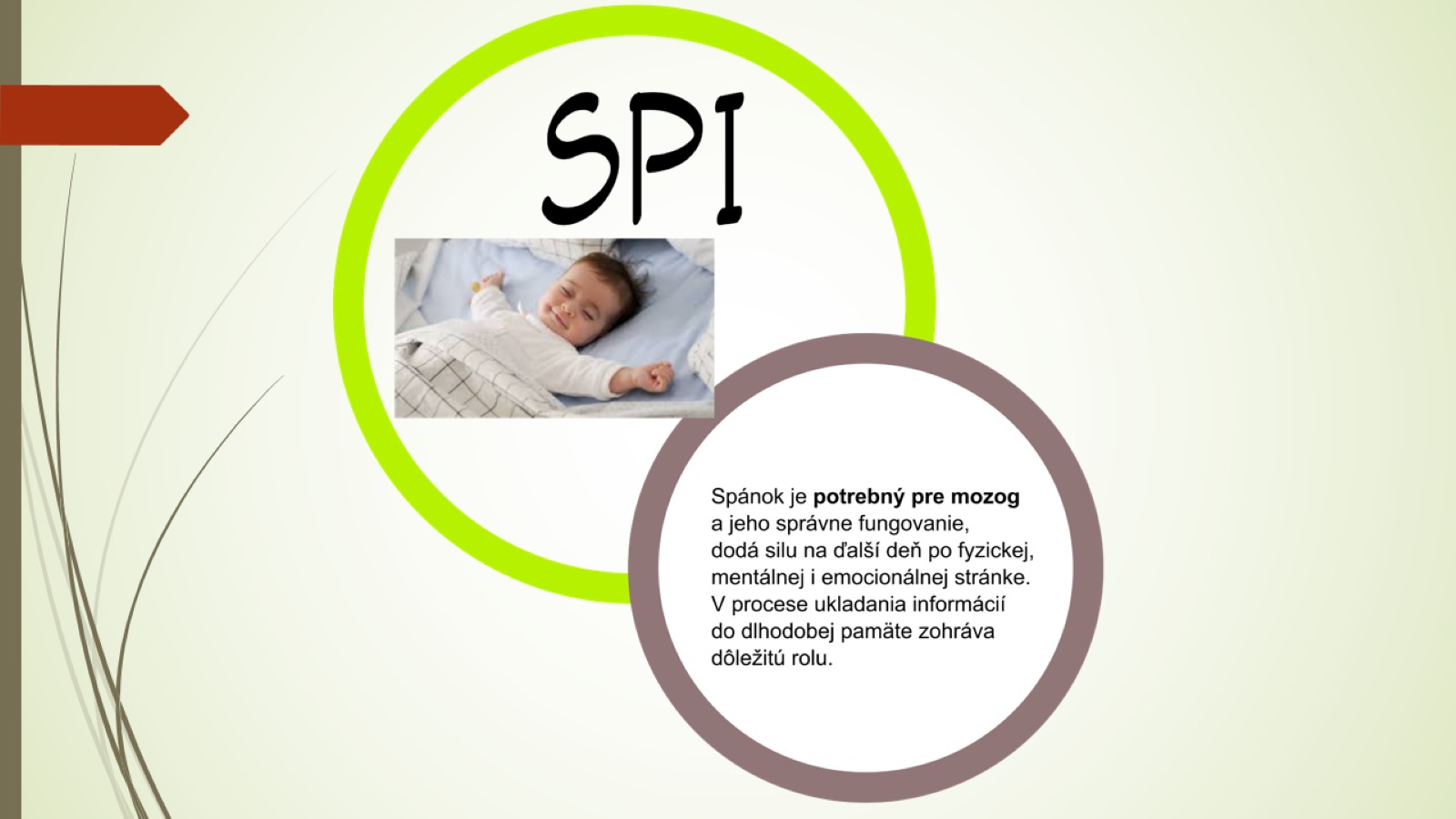 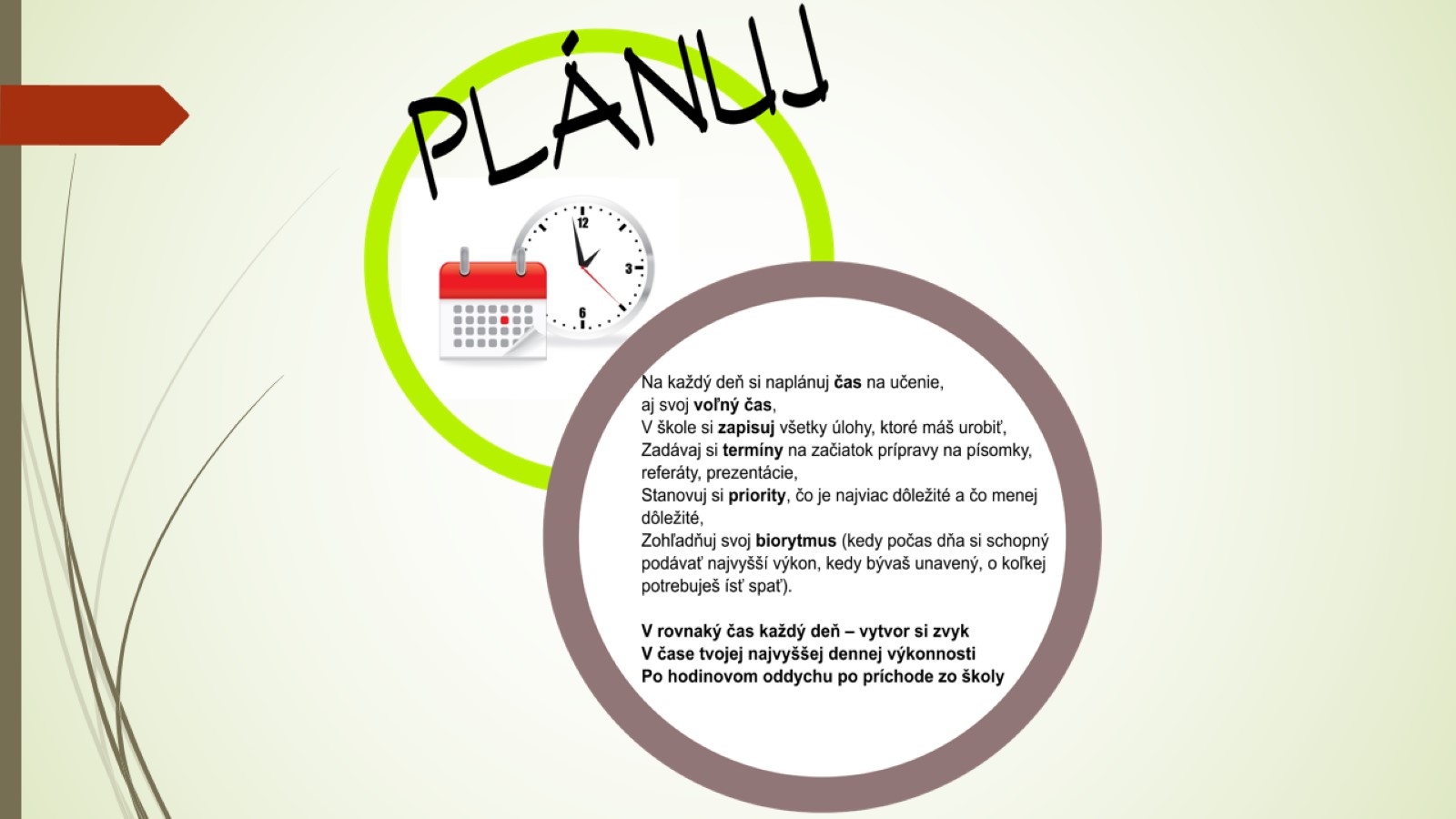 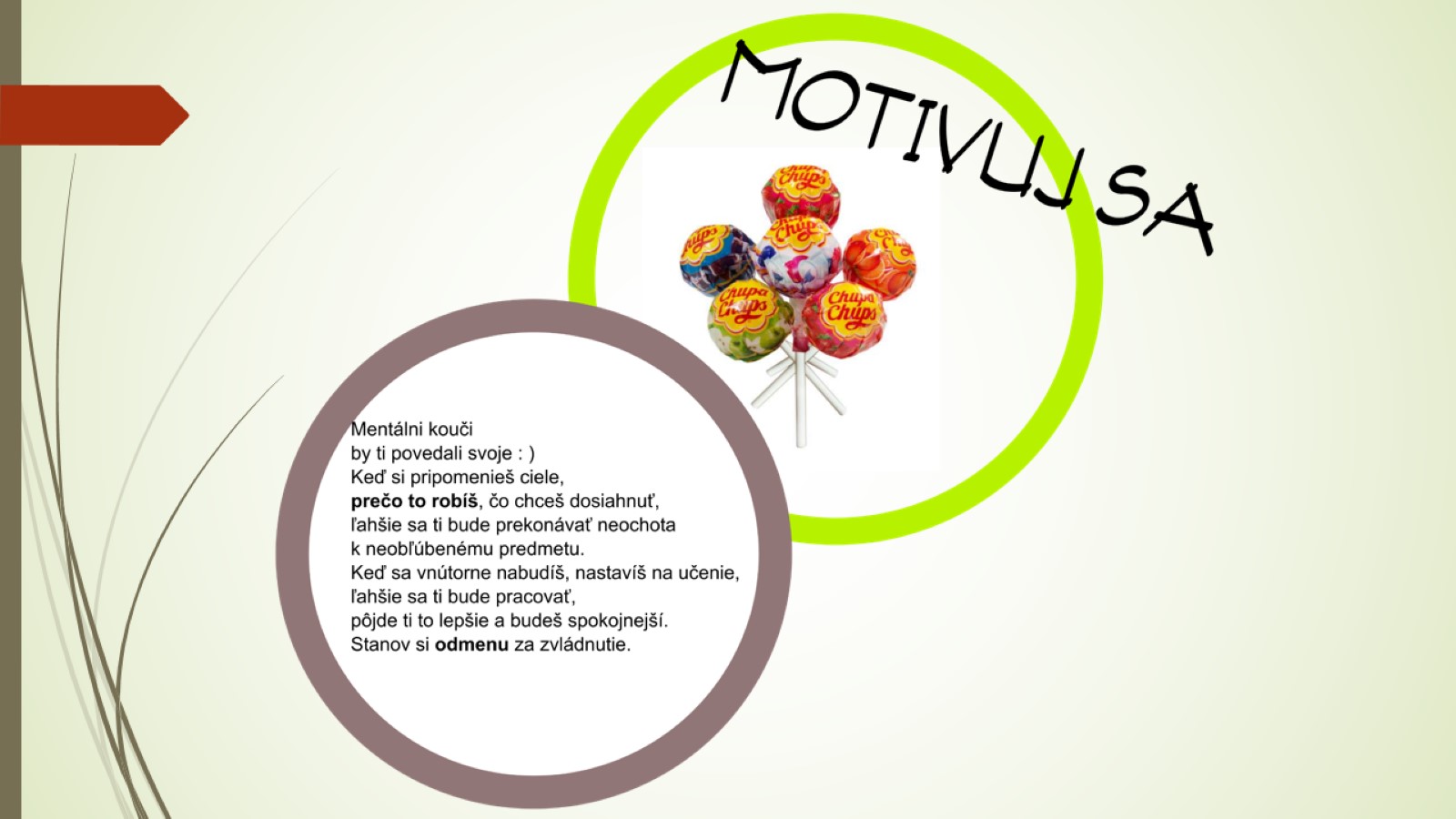 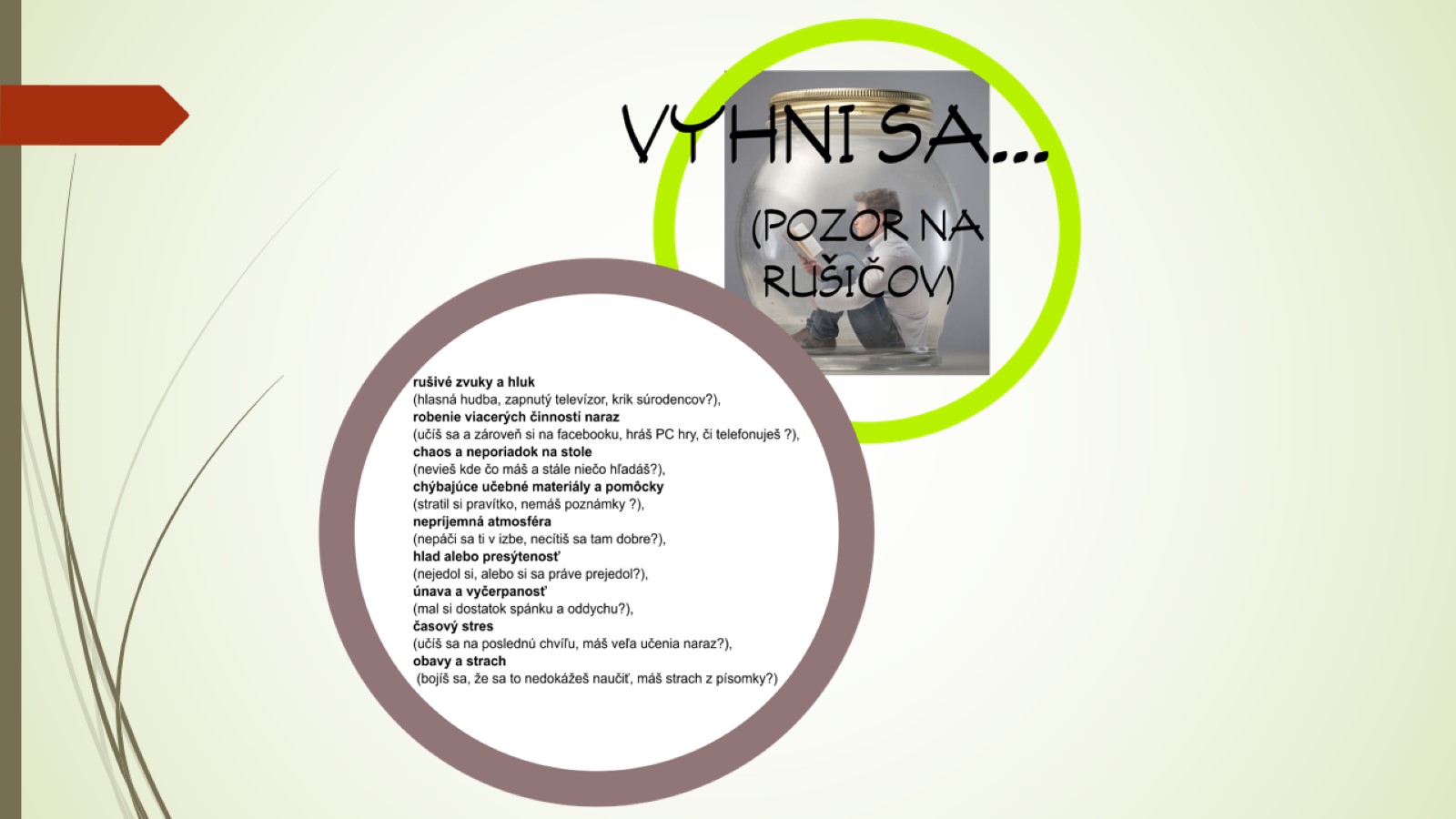 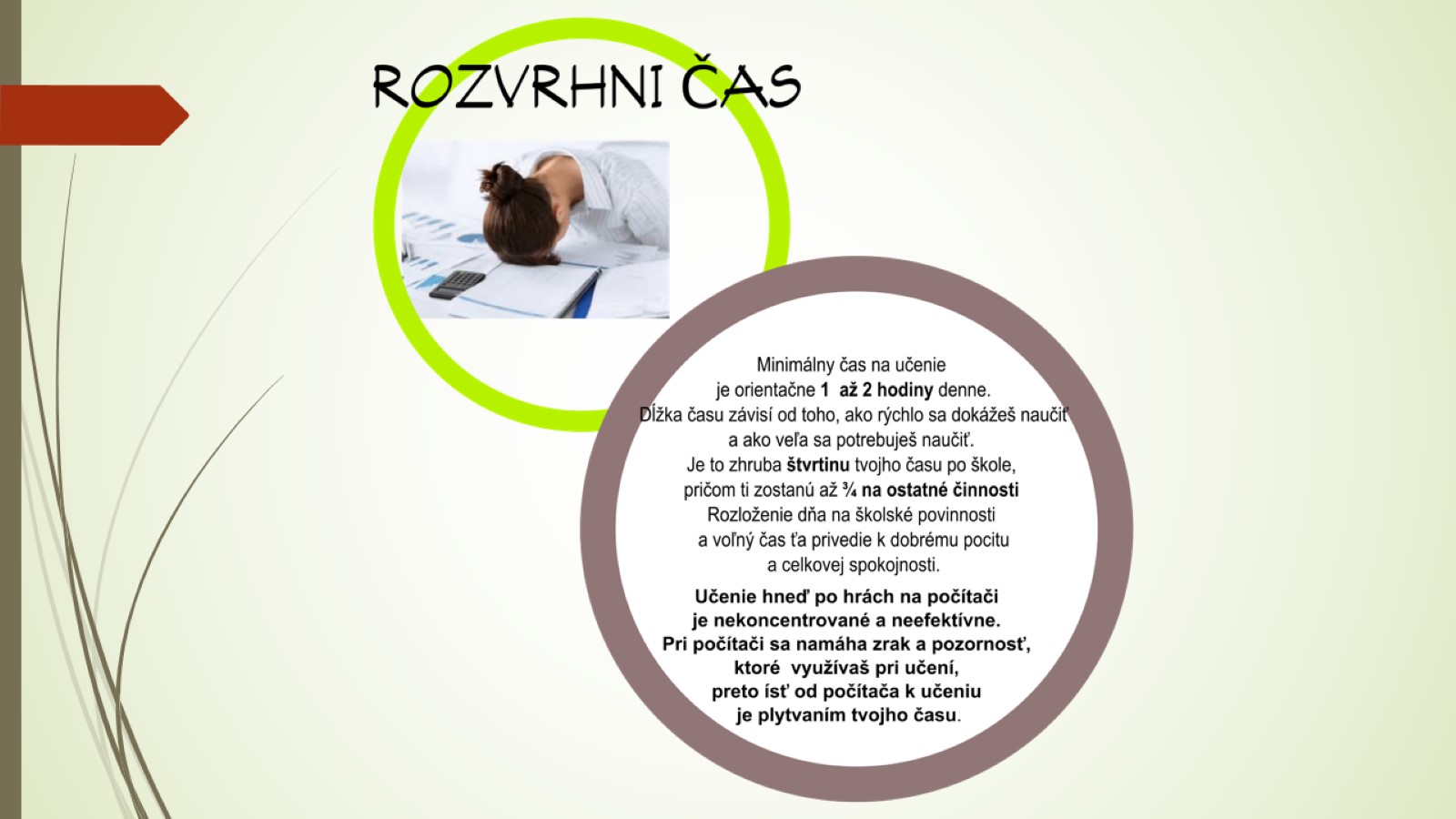 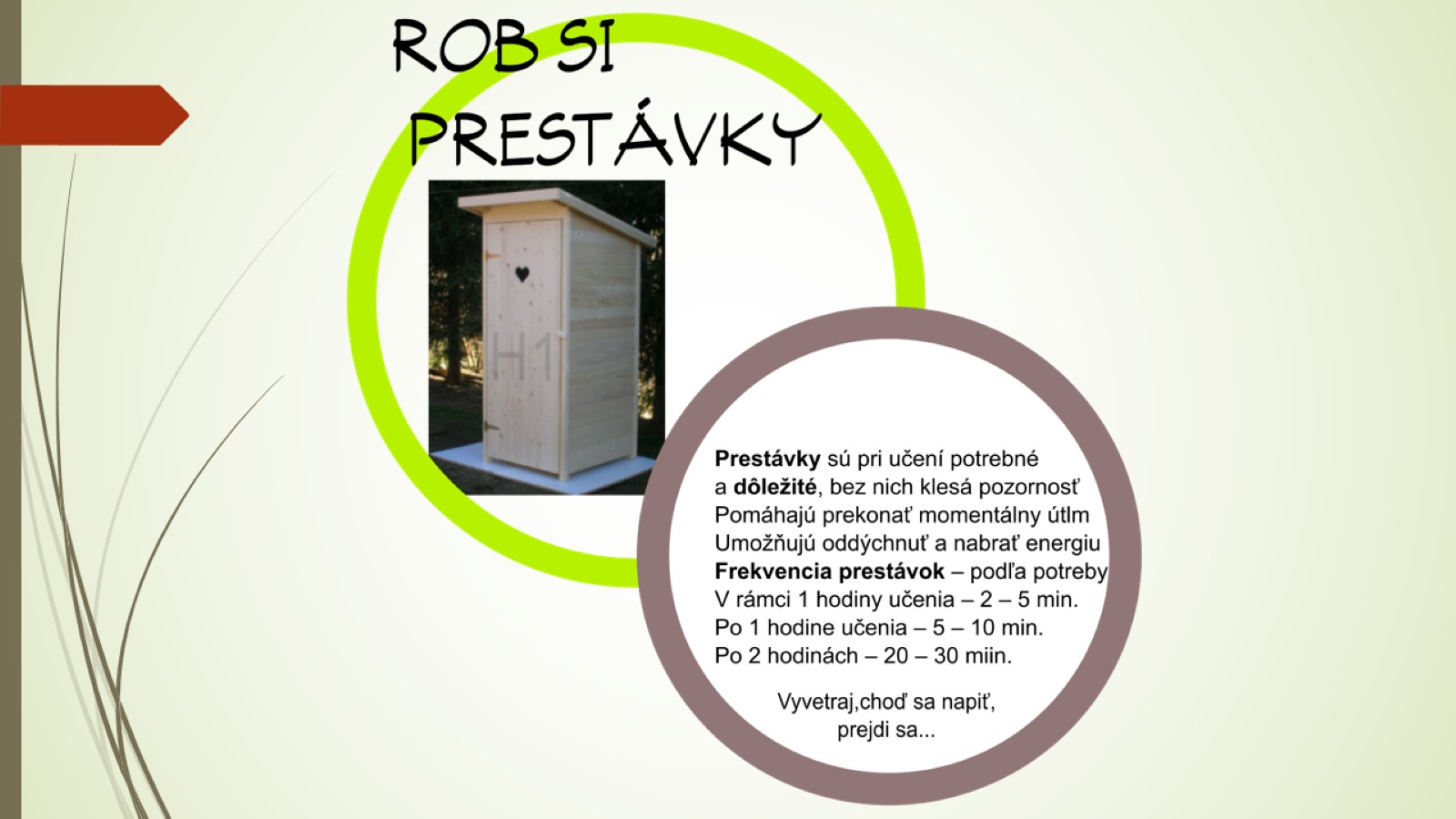 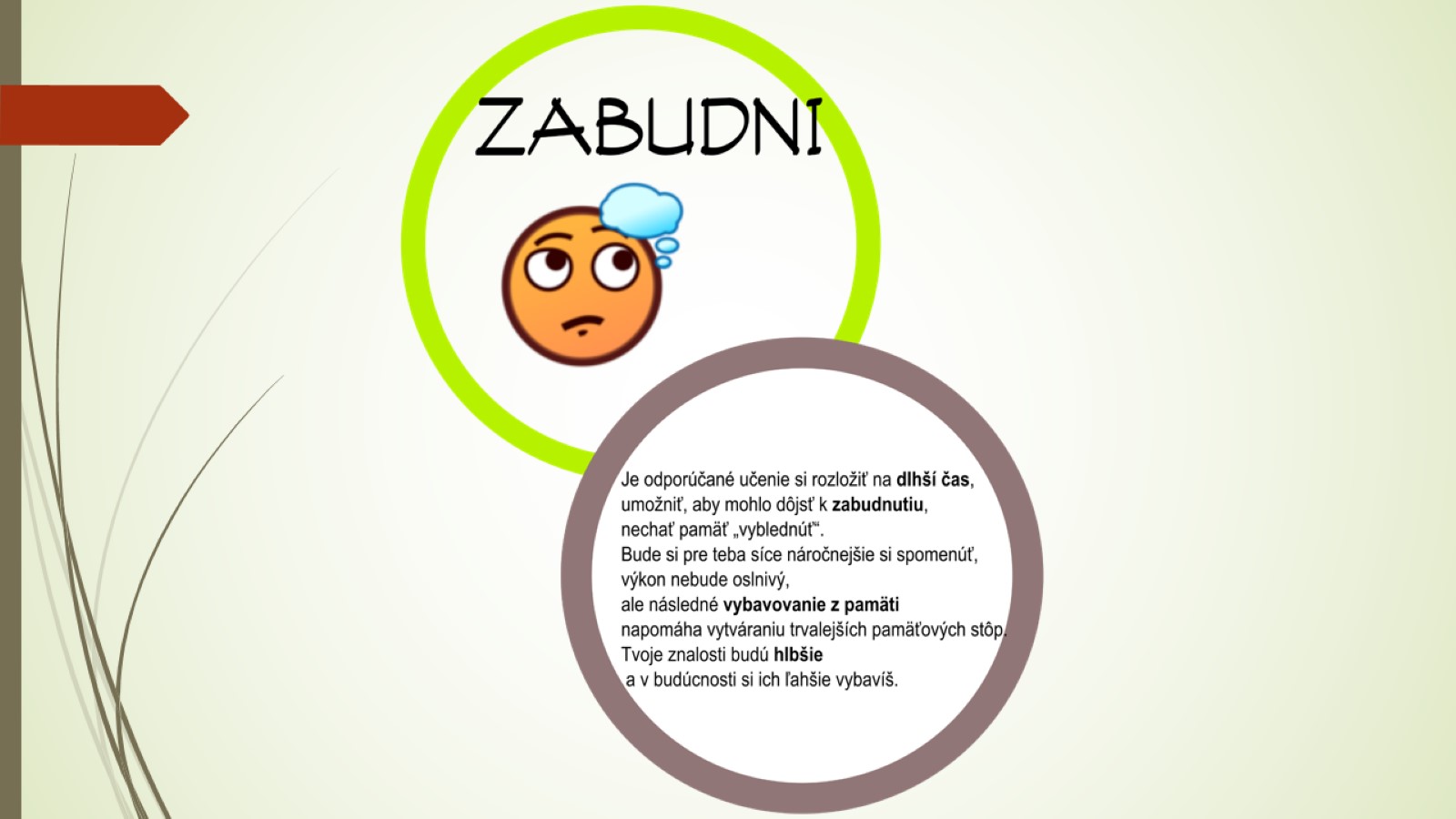 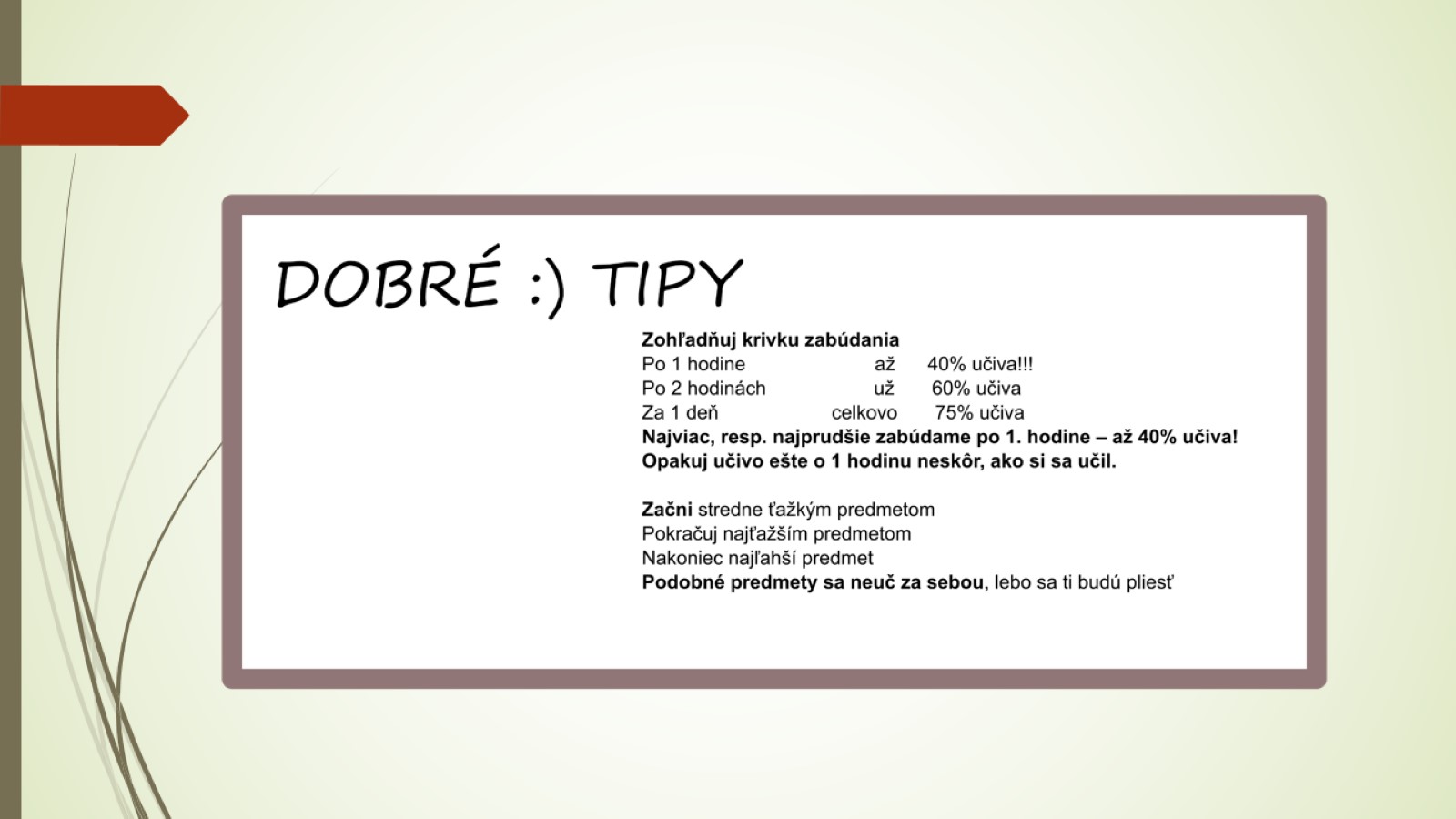 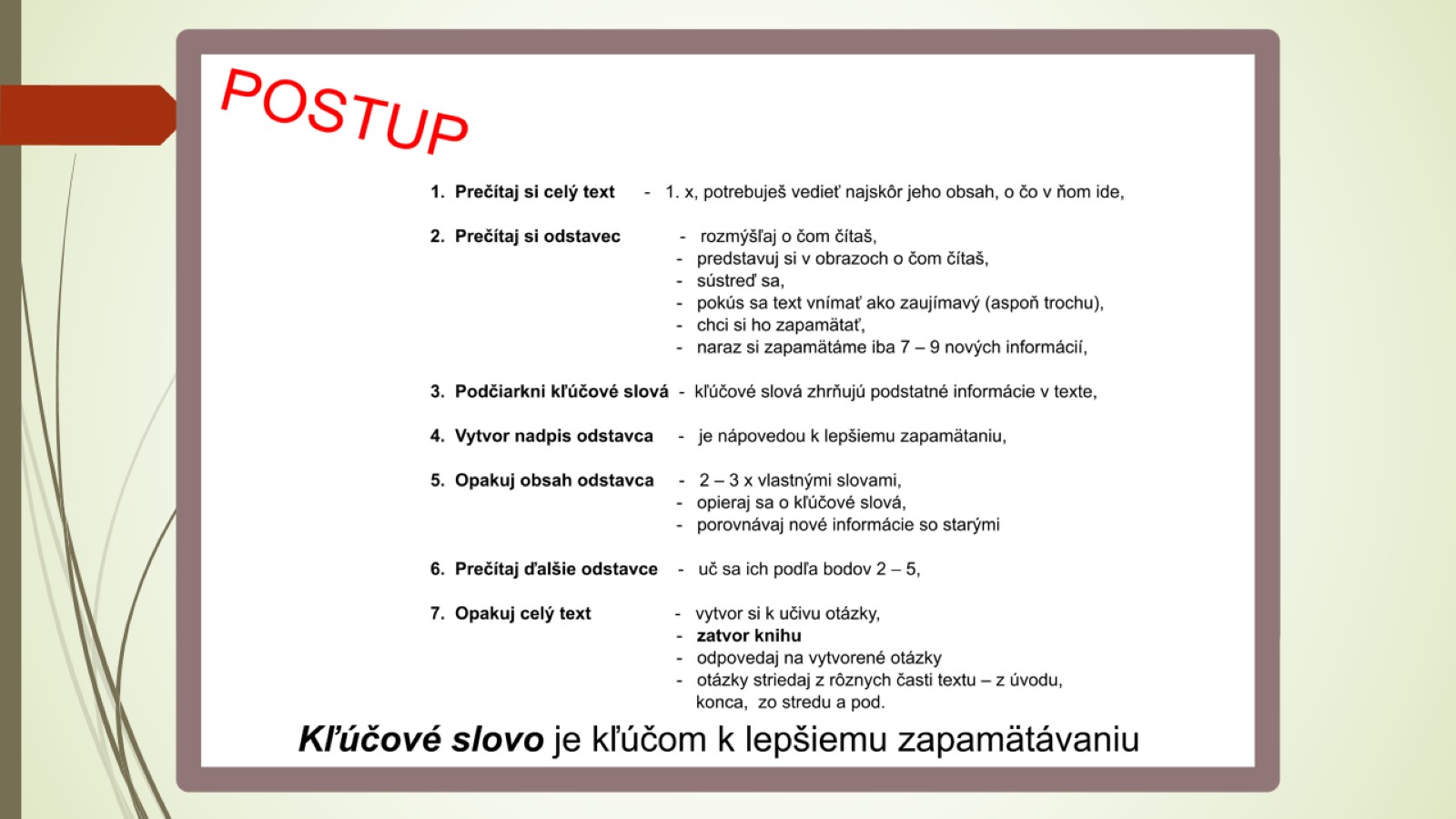 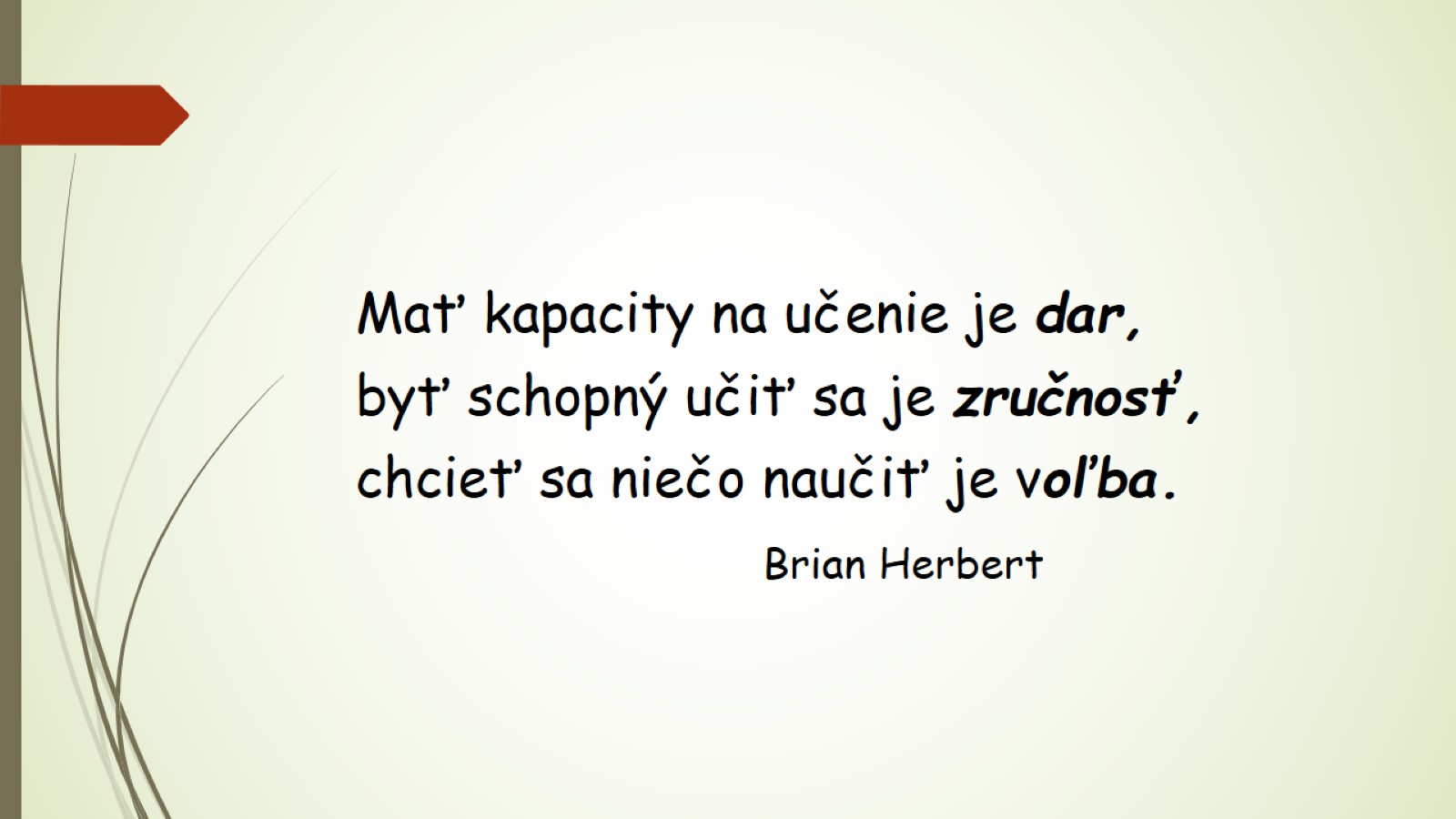